Agenda
Quiz
Horatio Nelson
Notes
Horrible Histories
Haiti
Notes 
Cannon Ball
Assignment
What does it mean to be a good leader?

What characteristics make a good leader?
Objective
Understand the importance of Horatio Nelson.


Explain how the Haitian Revolution impacted the world’s history.
117. Horatio Nelson
England was the only major European country not conquered by Napoleon
Largely because of Admiral Nelson
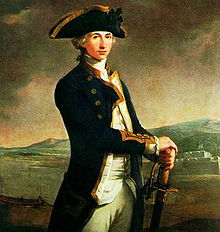 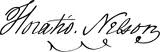 A Most Uncommon Hero
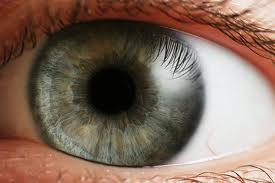 Injuries from sea battles:
     -Lost sight in one eye
     -Missing one arm

Huge naval victories at the Nile,
Copenhagen, and Trafalgar

But never got over his seasickness
The Battle of Trafalgar
Nelson’s greatest victory, and his last
Wrecks Napoleon’s plans to invade England
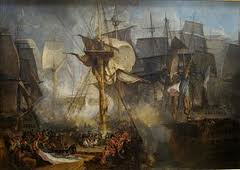 British Domination
Defeat of Napoleon meant that Britain ruled the waves.
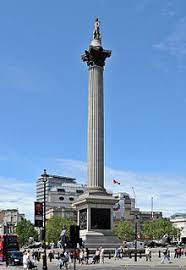 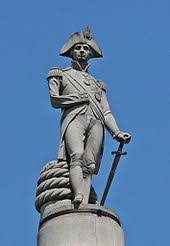 Nelson’s column in
London’s Trafalgar Square
118. Haiti
Slave Rebellion in Haiti
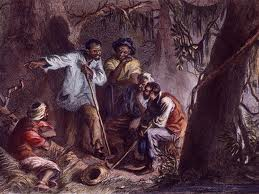 France’s richest colony

A brutal slave economy

Second nation in the America’s to win its independence (after the U.S)

First slave nation to gain freedom
Led by Toussaint L’ Overture
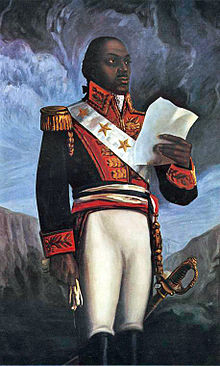 A slave who learned to read
Learned of the Enlightenment

Revolutions in America and 
     France were his guide.
The Revolution in Haiti
Napoleon needs cash

Wants to reinstate slavery in Haiti

Sends the army to do so
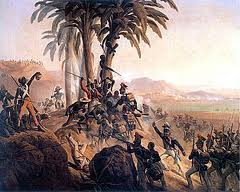 L’Oveture
Defeats French and British military to maintain freedom

Later captured by Napoleon’s forces and killed.
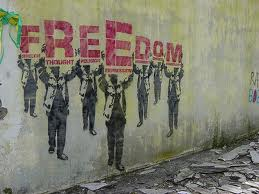 Freedom
Isn’t free
Haitian revolt
Worries slave owners everywhere

But is a symbol of hope to slaves
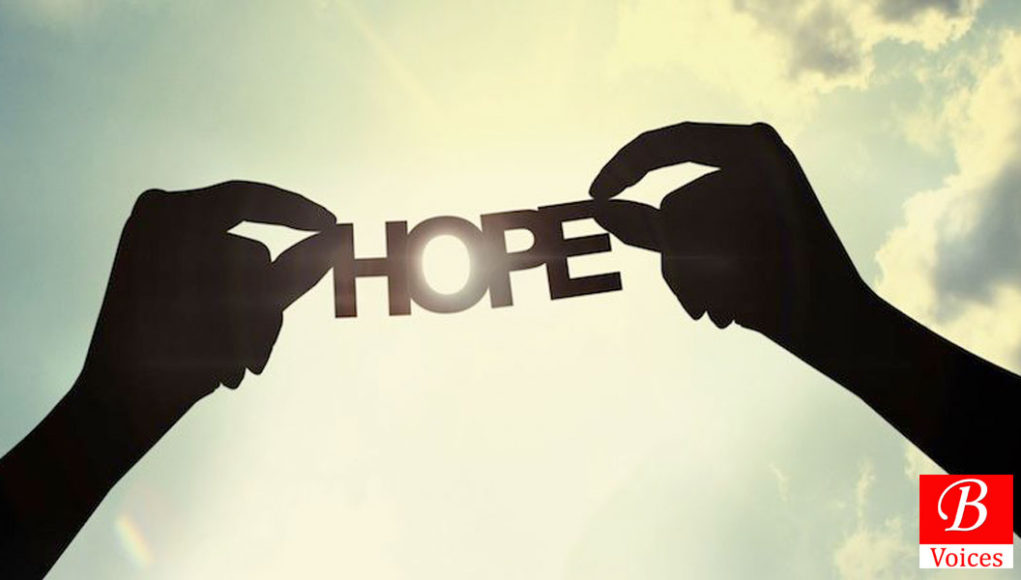 Cannon Ball
Key Points topic 118
Highlight
Assignment
Use the Haitian Revolution as the setting of your story and write the story behind my cannon ball.

One page minimum hand written
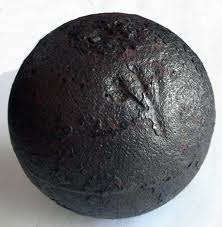